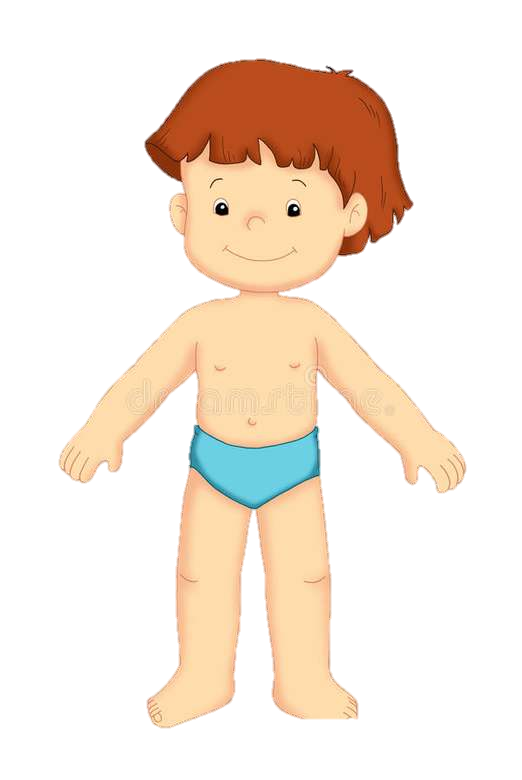 ¿Cuántos microbios son?
inicio
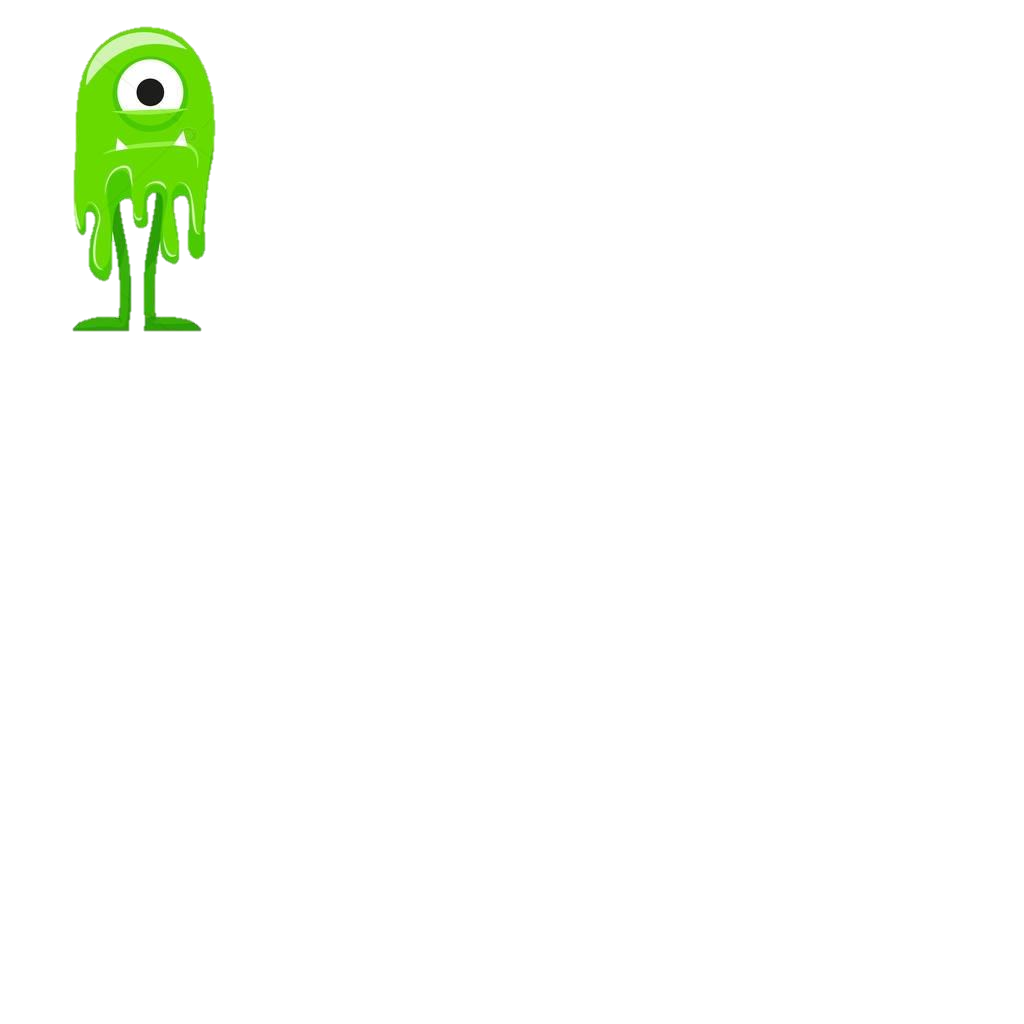 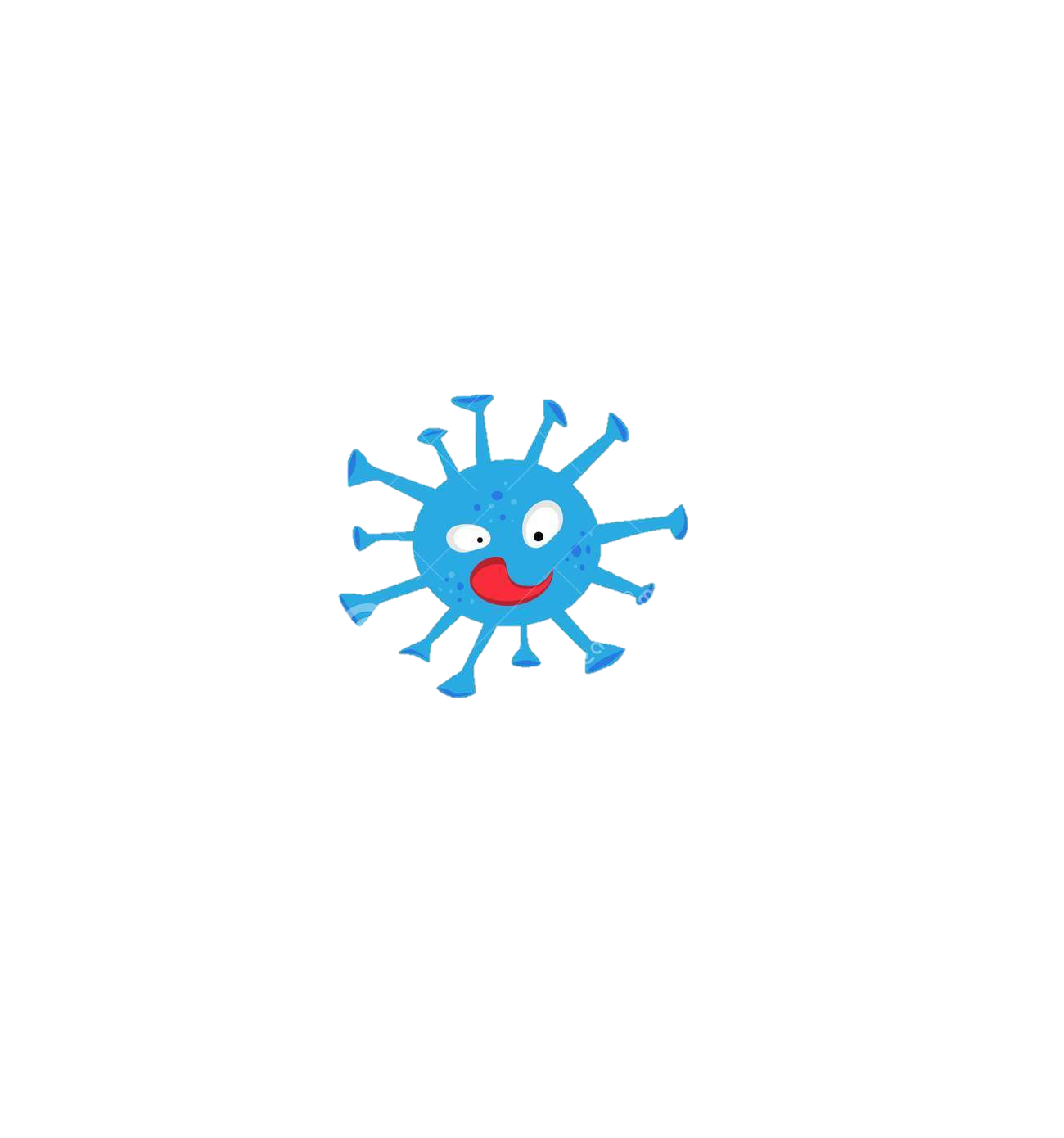 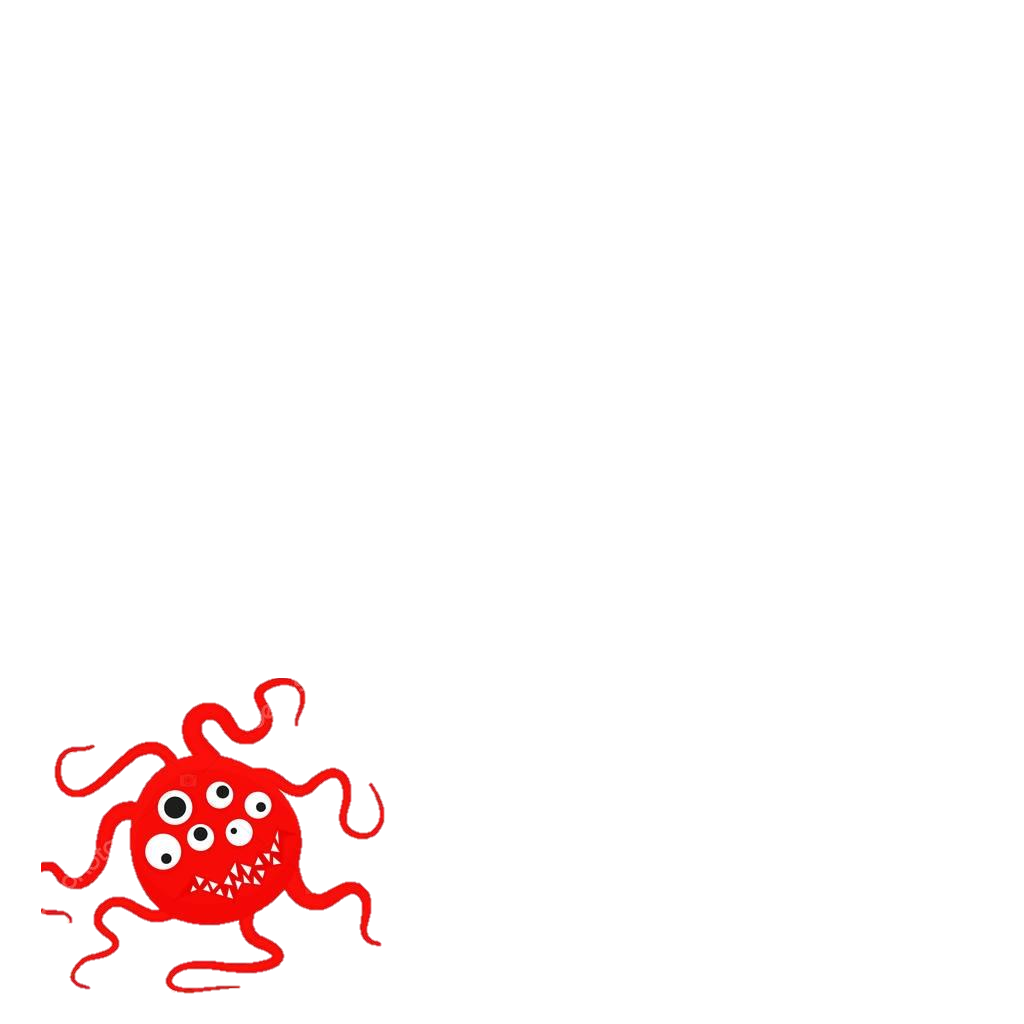 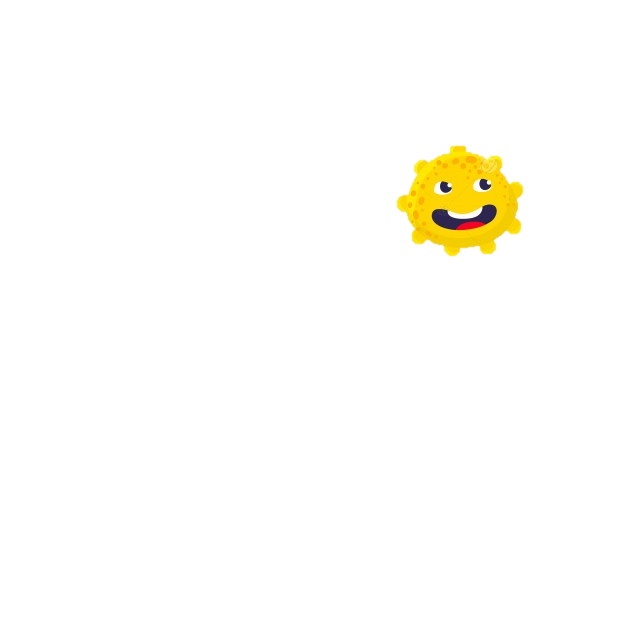 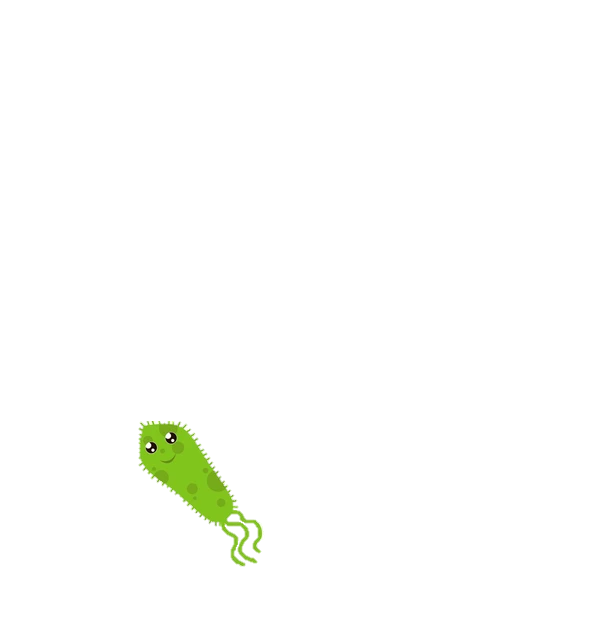 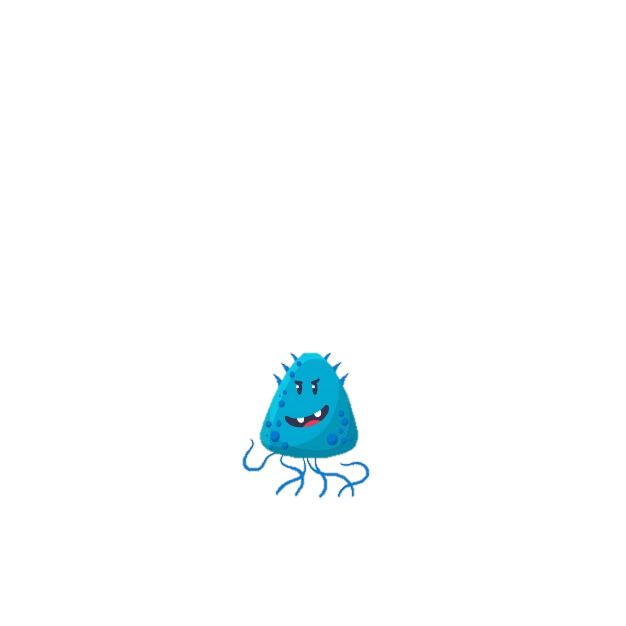 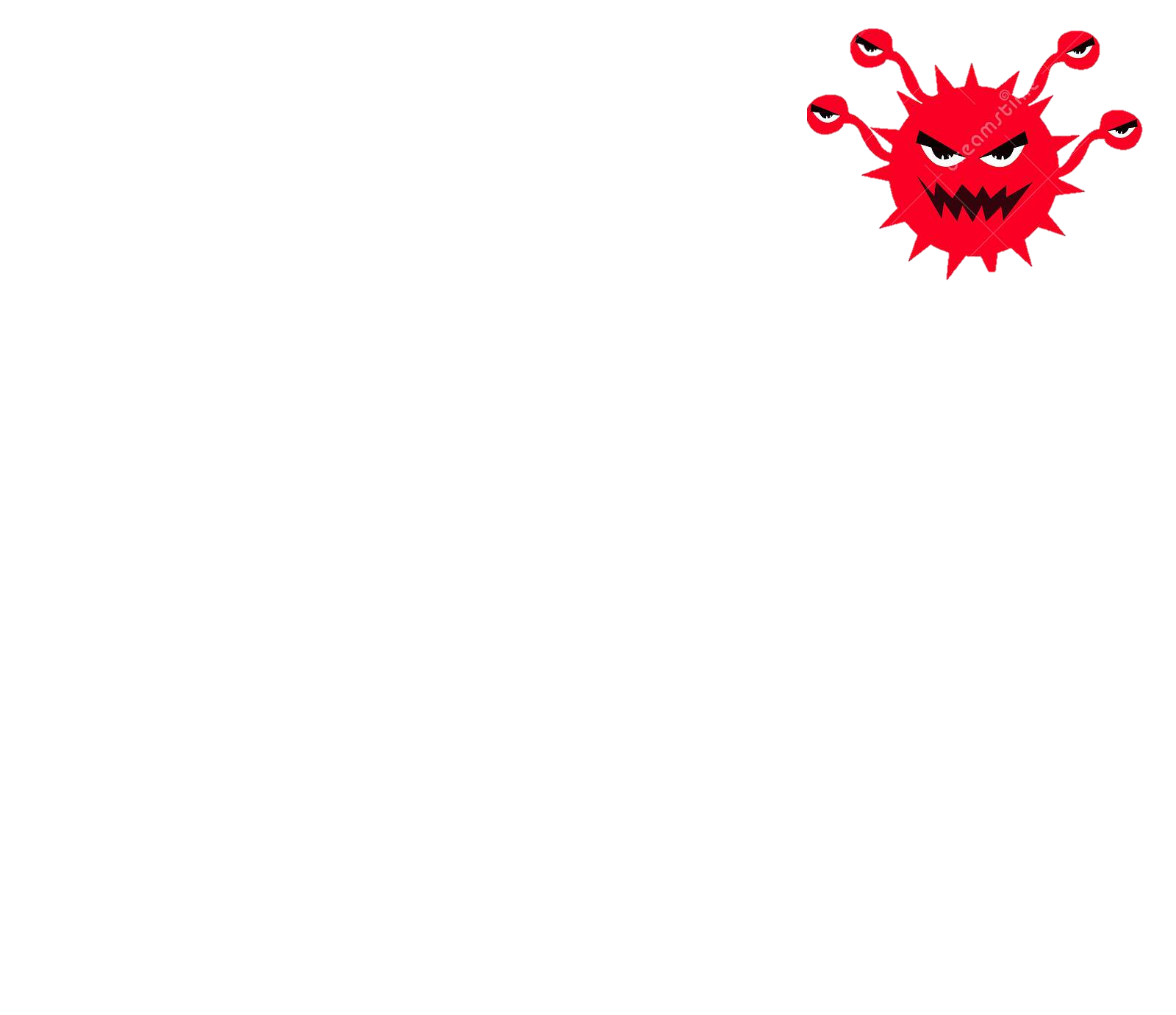 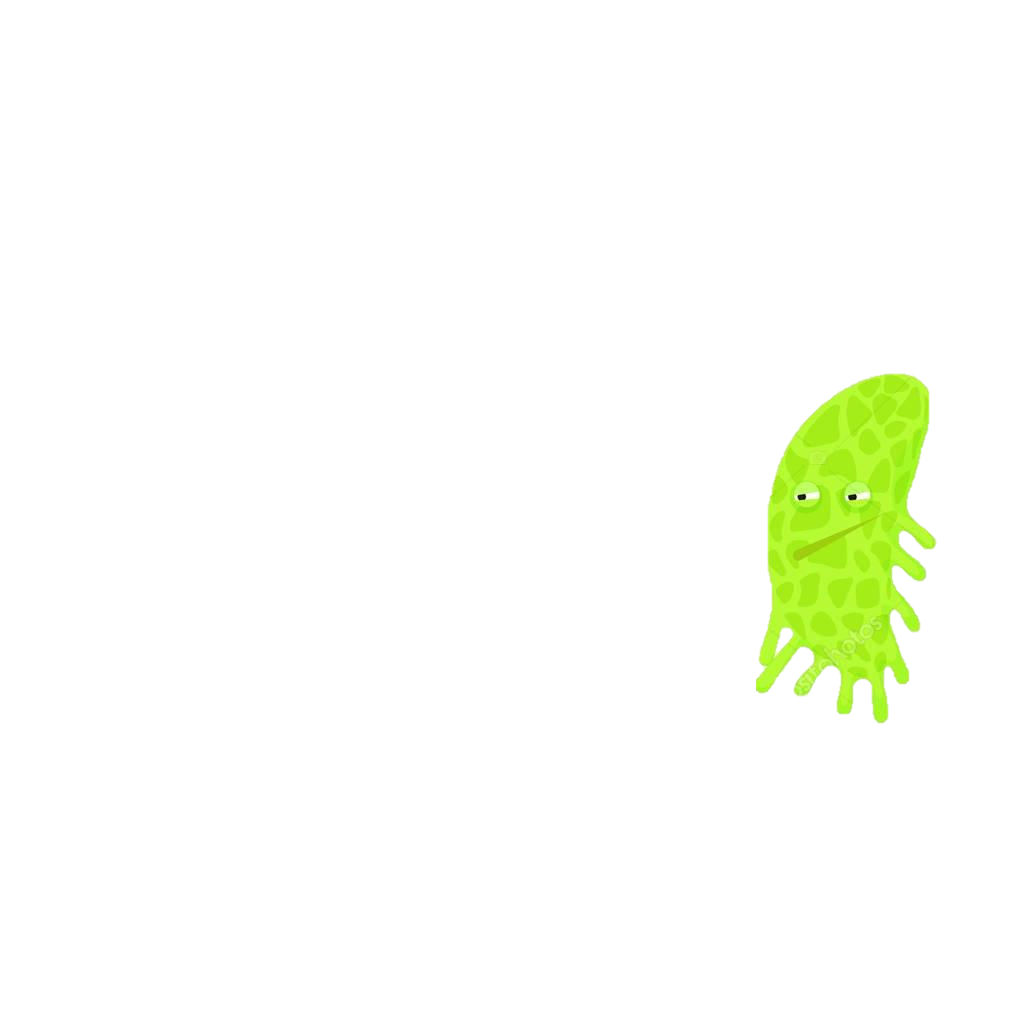 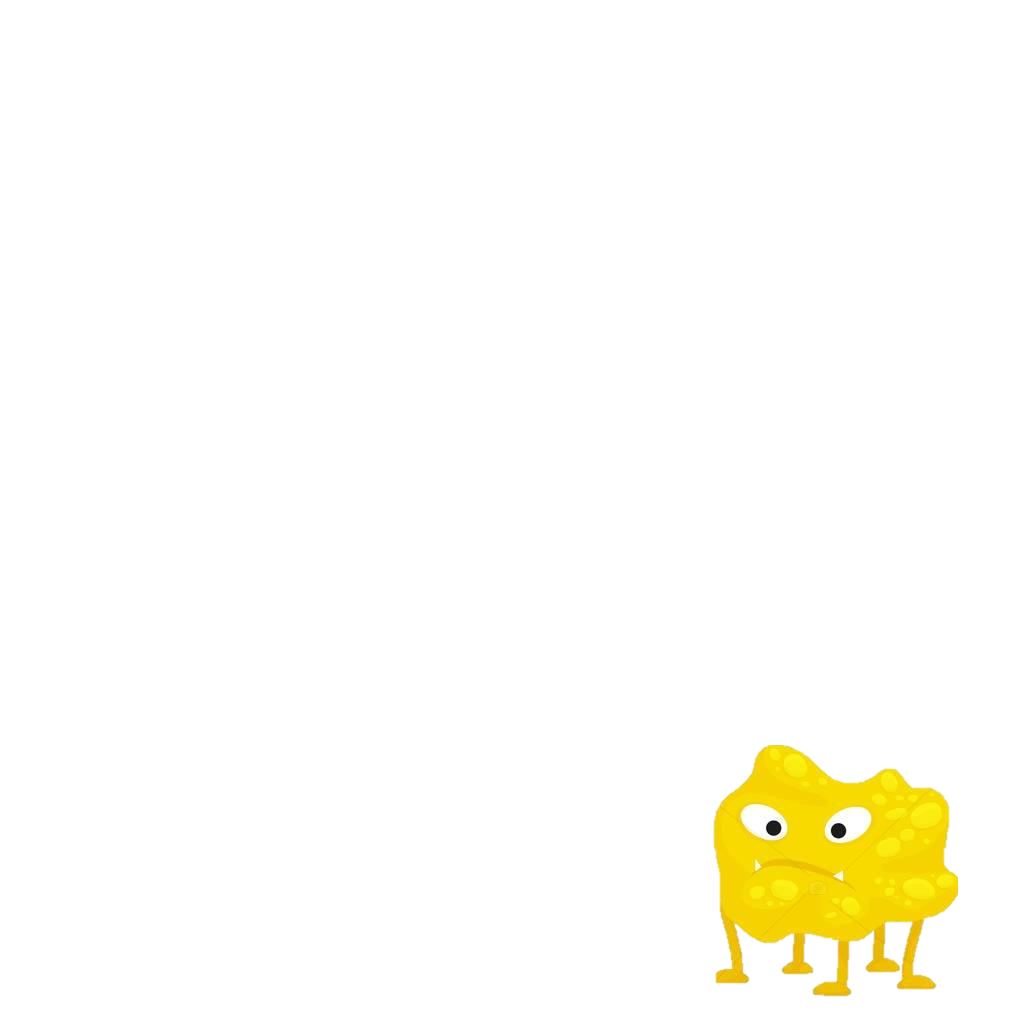